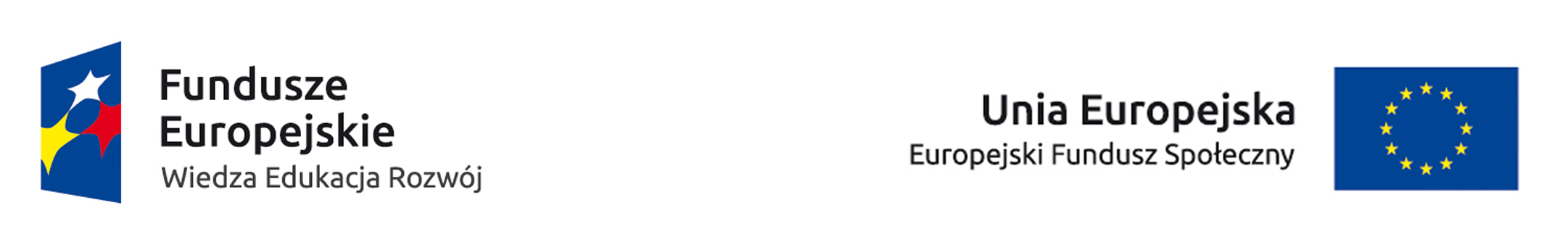 Hotel Travelodge
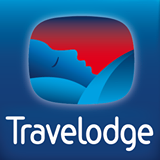 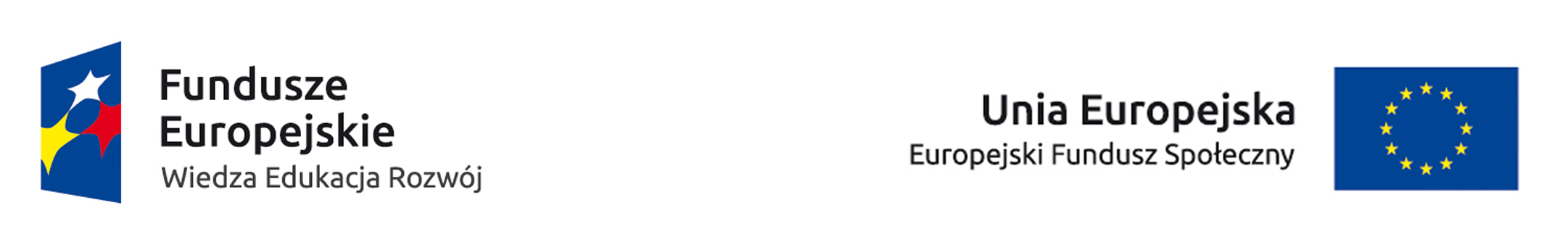 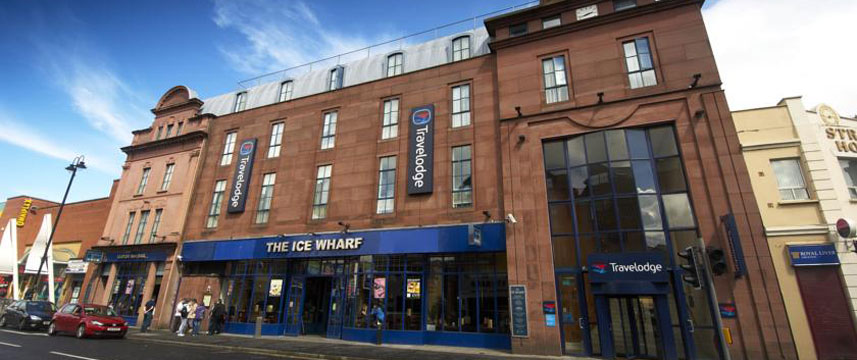 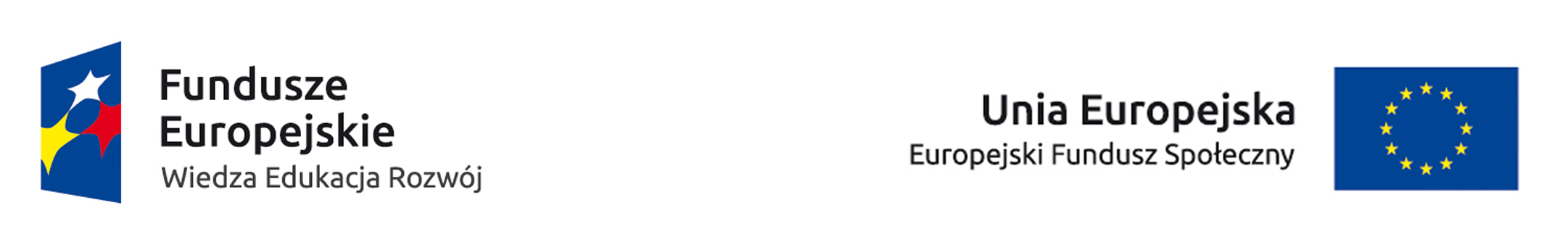 Hotel Derry City Centre Travelodge został zaprojektowany tak, aby sprostać wymaganiom Gości, którzy poszukują niedrogiego zakwaterowania. 

Hotel usytuowany jest  w  centrum miasta Derry, a jego oferta obejmuje niedrogie pokoje oraz bar z kawiarnią.
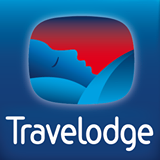 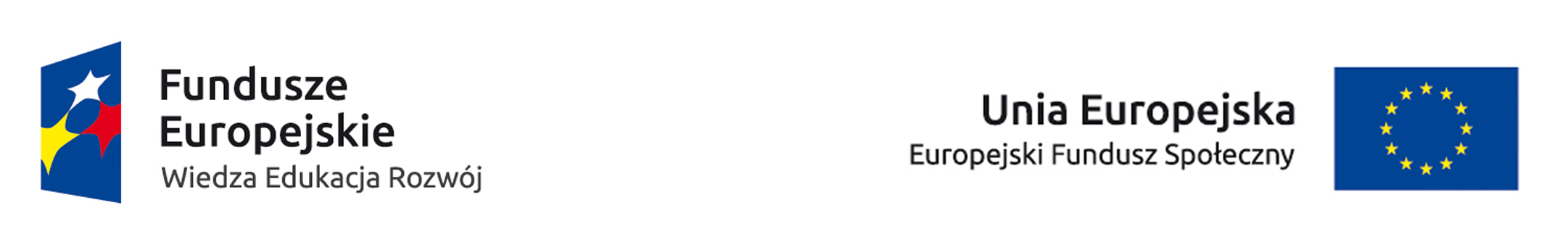 Hotel Travelodge został zaprojektowany z myślą o gościach podróżujących służbowo jak i prywatnie. Jasne              i przytulnie urządzone pokoje wyposażone są we wszelkie nowoczesne udogodnienia. Nad ranem personel serwuje obfite śniadanie          w formie bufetu. Obsługa hotelu chętnie udzieli odpowiedzi na wszelkie pytania.
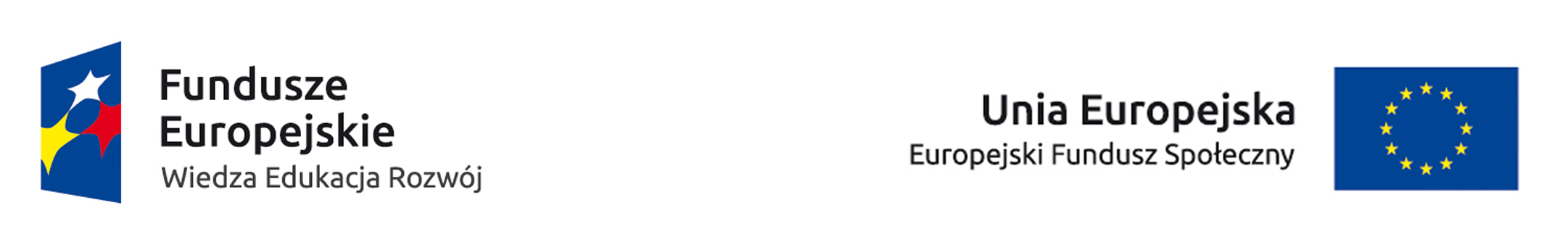 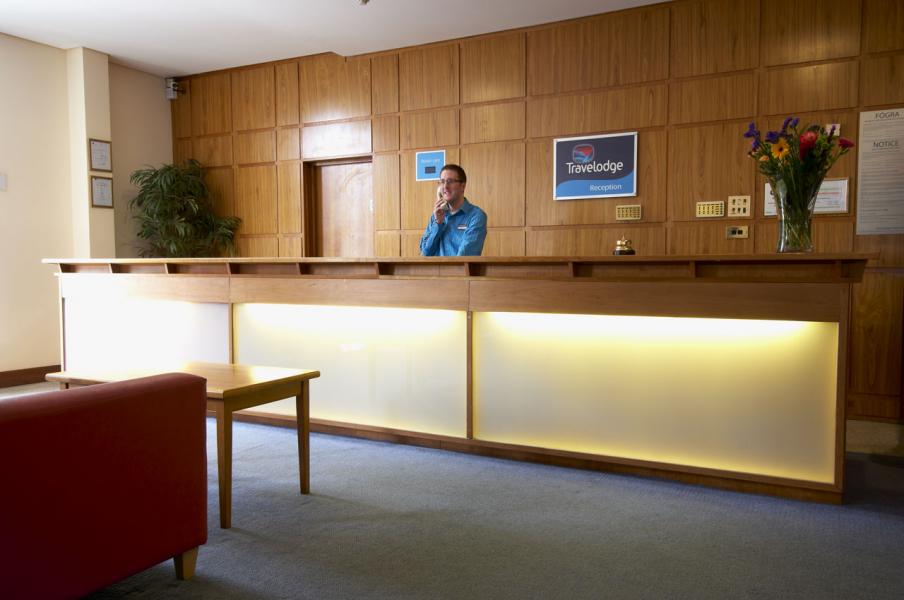 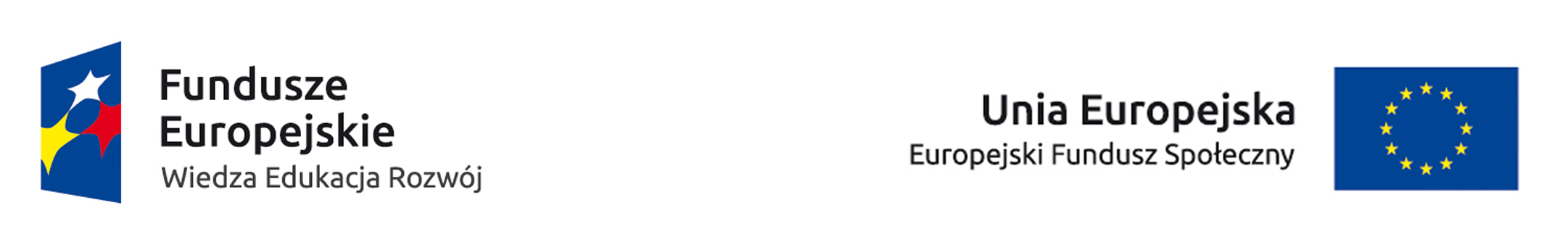 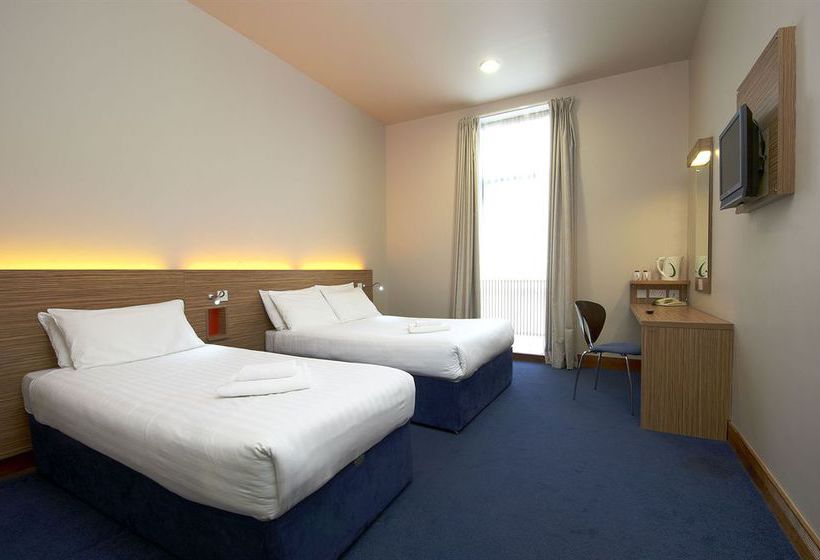 Pokój typu twin
Restauracja
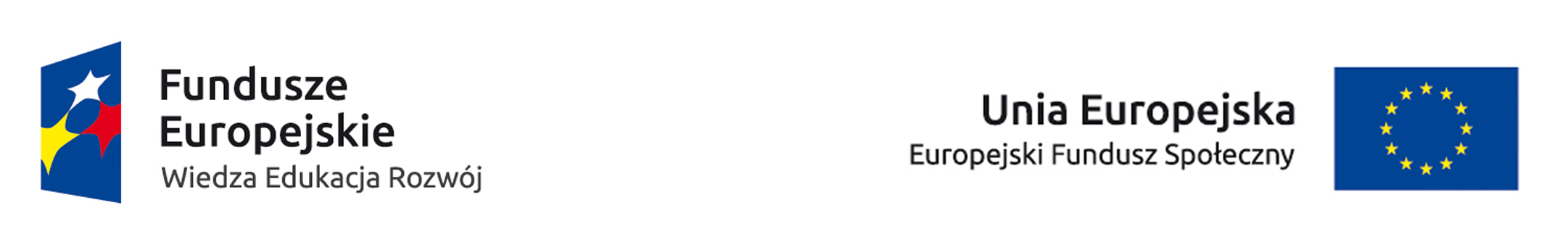 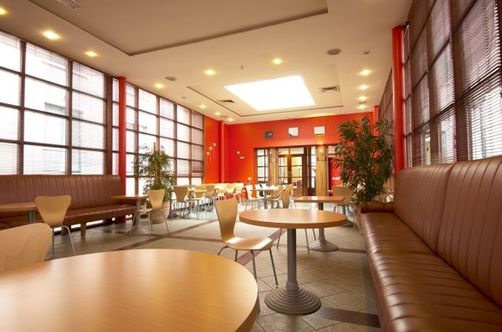